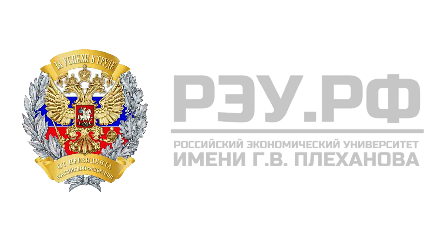 Выпускная квалификационная работа в формате стартапа на тему 
«Конструктор еды: Интеграция доставки и кулинарии»
Выполнила: Кирлюк Полина Андреевна
Научный руководитель: Лаптева Елена Владимировна
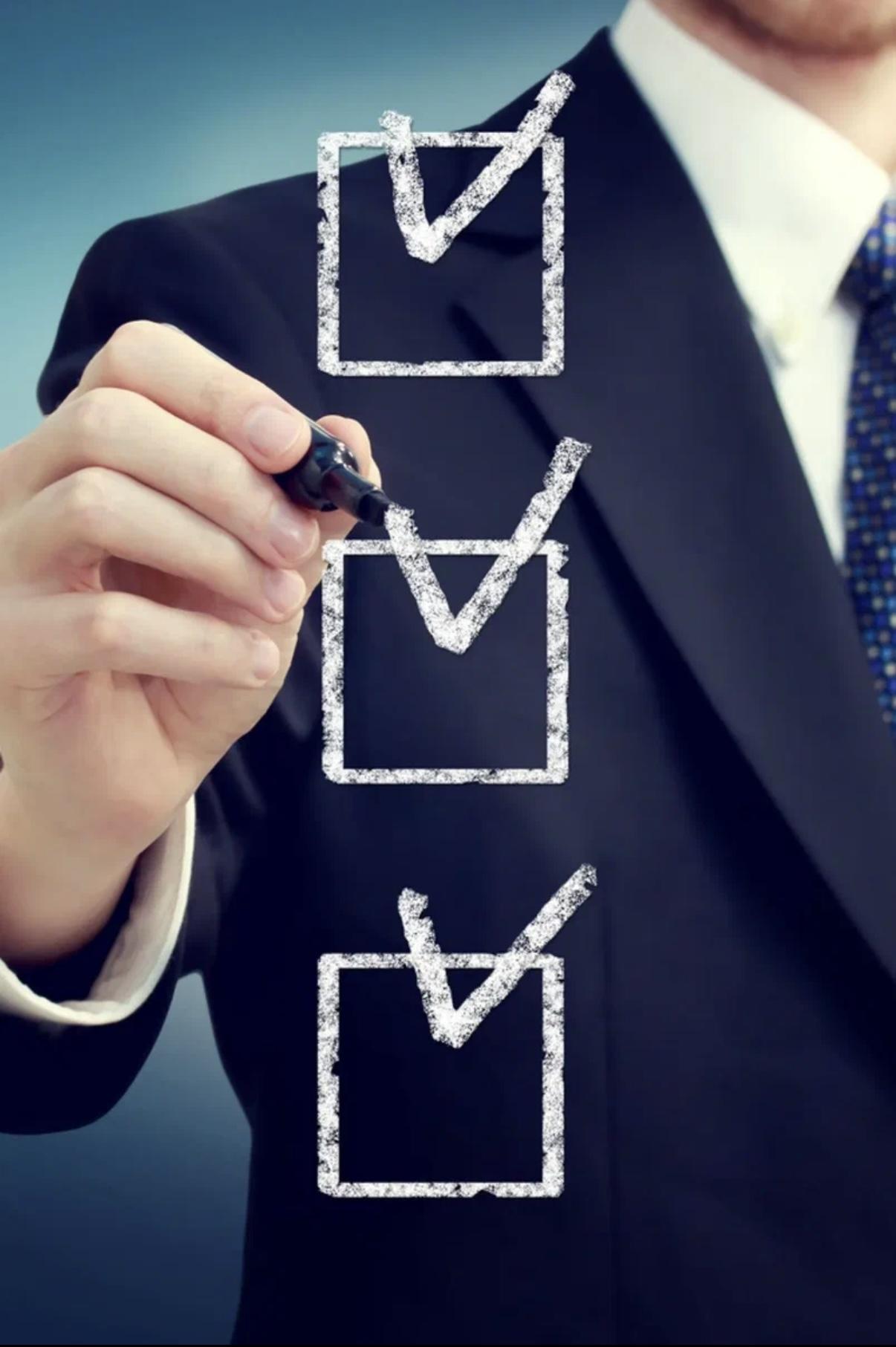 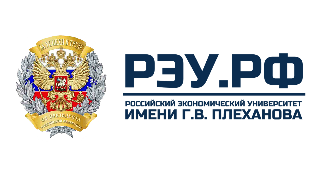 Цель и задачи работы
Цель –  разработка и обоснование модели стартап-проекта «Конструктор еды» «Лайф Кук», объединяющего преимущества кулинарии и доставки, с учетом специфики и актуальных потребностей потребителей города Оренбурга.

В связи с поставленной целью в работе решены следующие задачи:
– проведен анализ текущего состояния рынка общественного питания и доставки еды в городе Оренбург, выявлены основные тенденции и запросы потребителей;
– определены конкурентные преимущества предлагаемого стартап-проекта на основании исследования существующих решений на рынке;
– разработана и описана бизнес-модель проекта, включая производственный, финансовый и маркетинговый планы;
– рассмотрены юридические аспекты реализации стартапа;
– оценена экономическая эффективность и перспективы запуска стартапа на рынок.

Объект – рынок общественного питания и сервисы доставки еды в городе Оренбурге. 

Предмет исследования – процесс интеграции услуг кулинарии и доставки в рамках инновационного стартап-проекта «Конструктор еды» Лайф Кук.
‹#›
Результаты опроса горожан о предпочтениях в питании
Доставка еды в Оренбурге 
(онлайн-кафе)
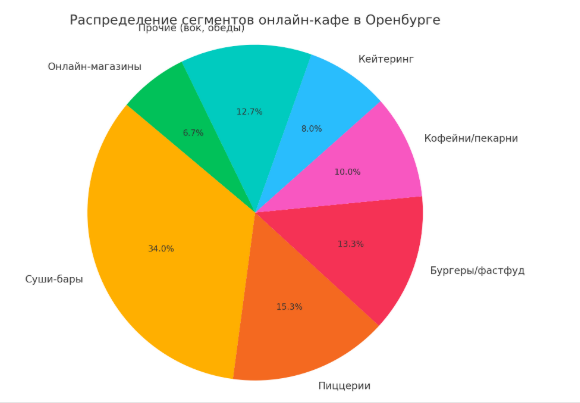 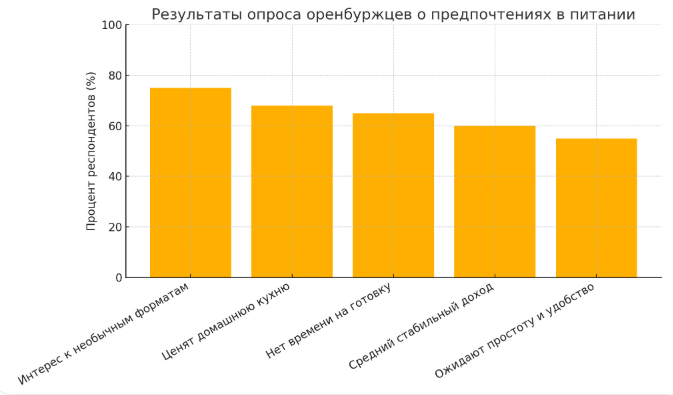 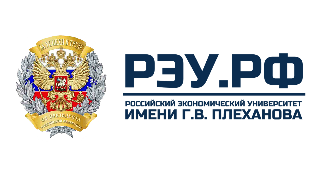 ‹#›
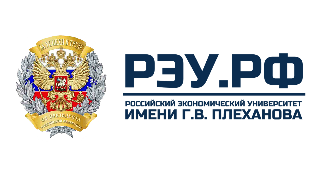 Отличительные особенности действующих форматов в Оренбурге и meal kit-концепции
‹#›
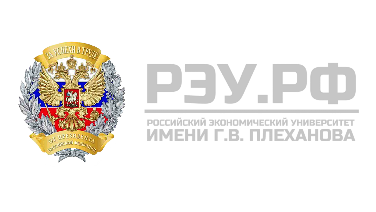 Оценочная динамика рынка доставки еды и meal kit-сегмента в Оренбурге
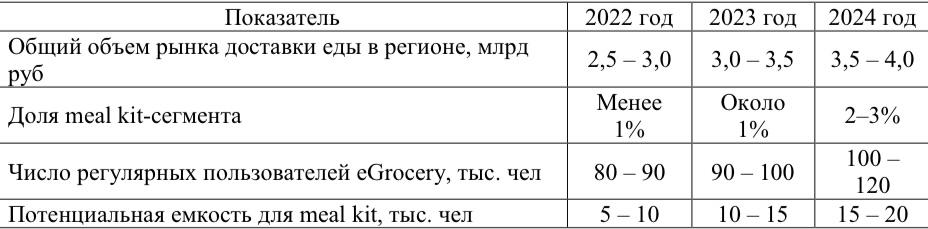 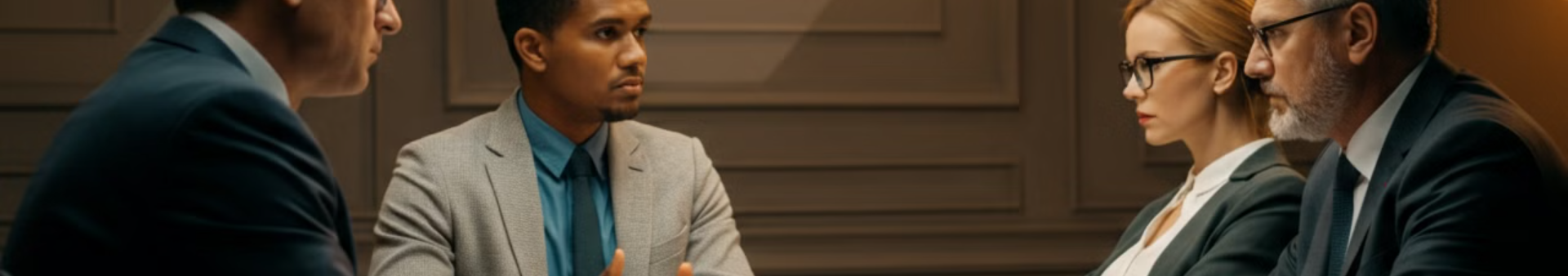 ‹#›
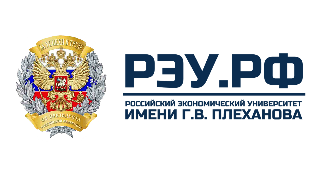 Главная страница заказа
Пример меню
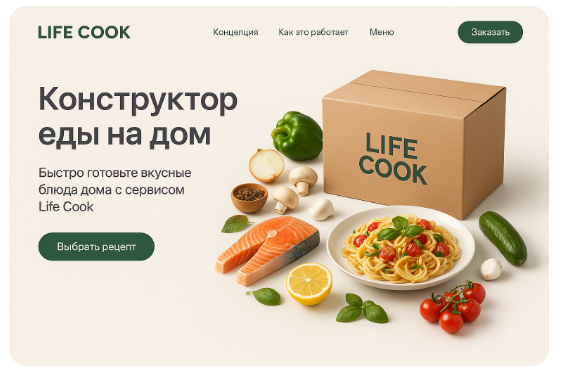 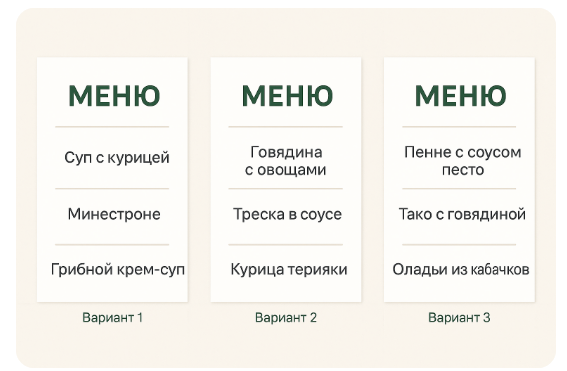 — Стартовый капитал стартап Конструктора еды под брендом «Лайф Кук» 900 000 руб.
—   Срок окупаемости – 6,2  мес.
— ЦА – занятые городские жители в возрасте от 25 до 45 лет со средним и выше среднего доходом.
— Точка безубыточности – 74порции в день.
‹#›
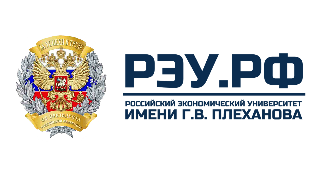 Ключевые элементы операционной модели и преимущества Лайф Кук
‹#›
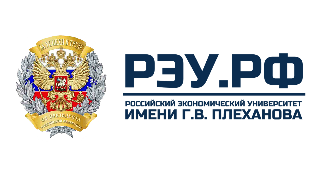 Описание продукта
Помещение для размещения стартапа
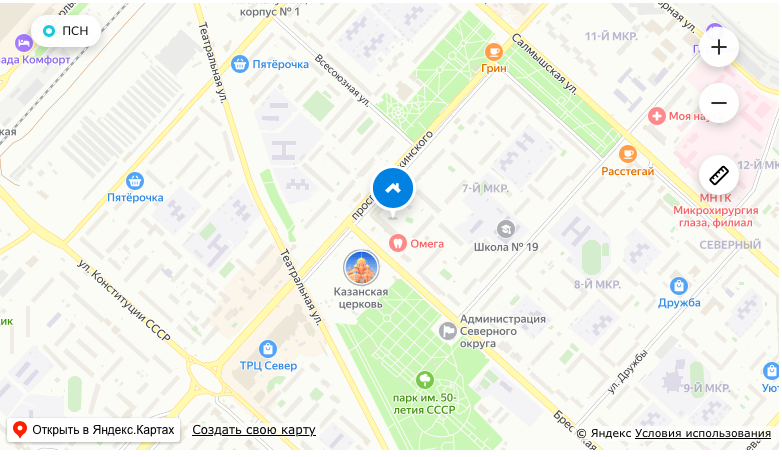 Прототип логотипа
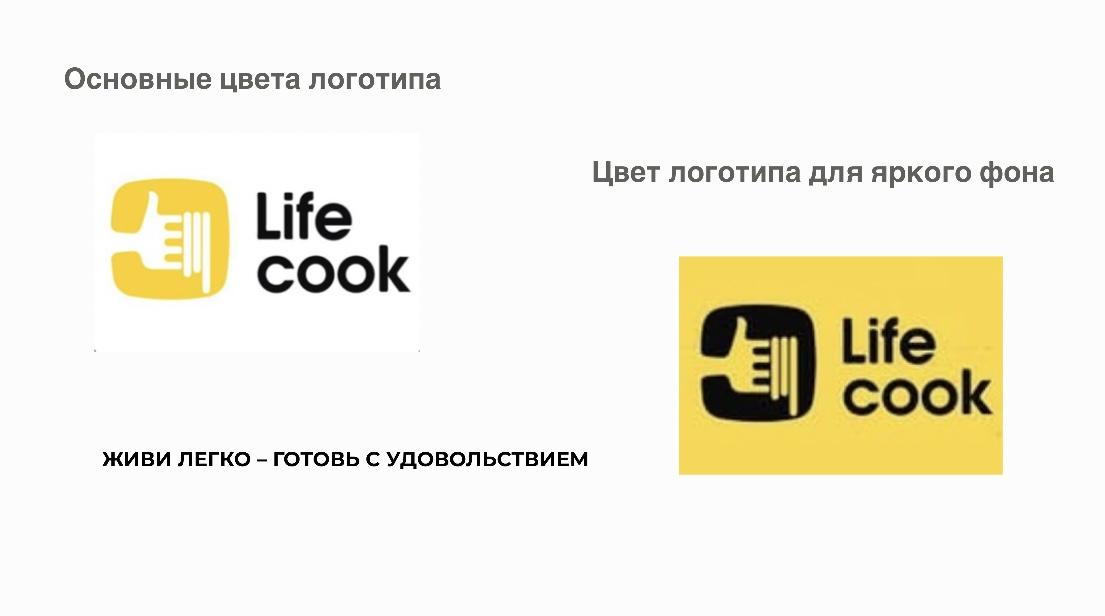 ‹#›
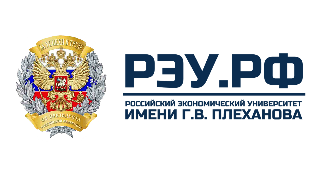 Описание продукта
Пример оформления выбора
Варианты меню
Упаковка
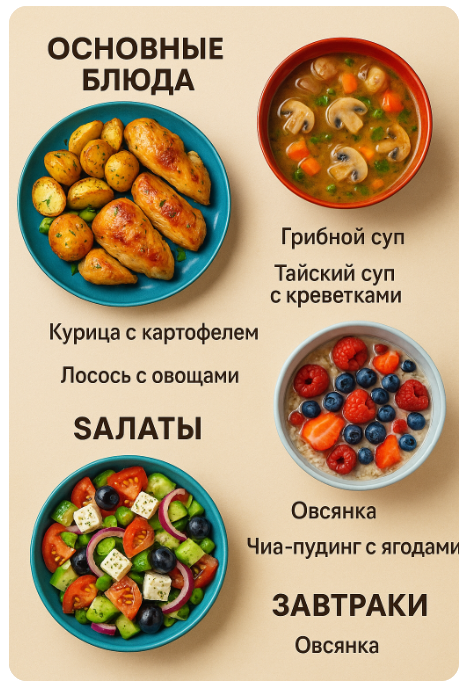 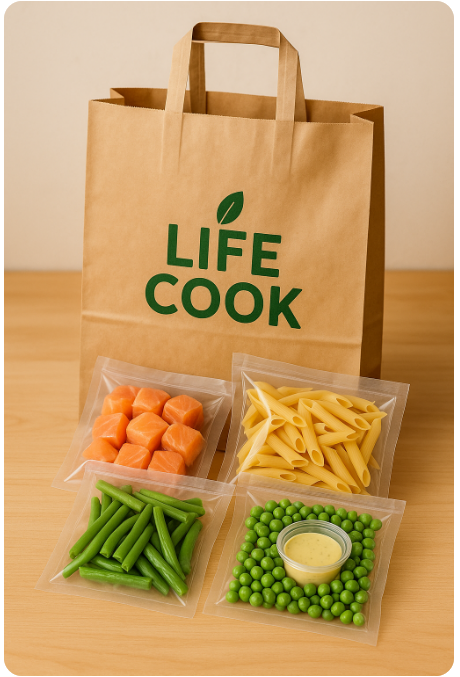 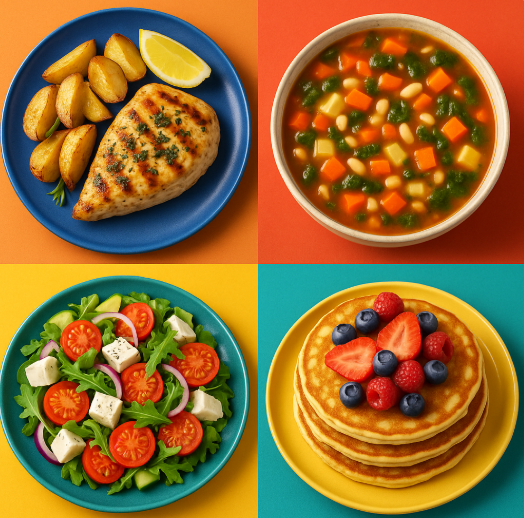 График работы с 09:00 до 22:00 без выходных
‹#›
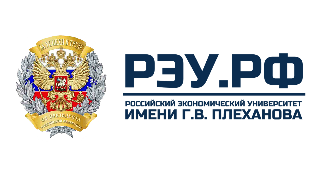 Условия и стоимость доставки продукции
‹#›
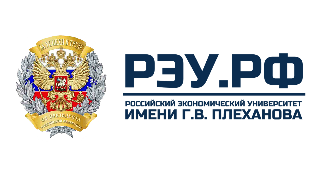 Прогноз продаж проекта «Лайф Кук»
‹#›
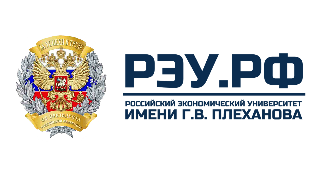 Состав минимального штата сотрудников
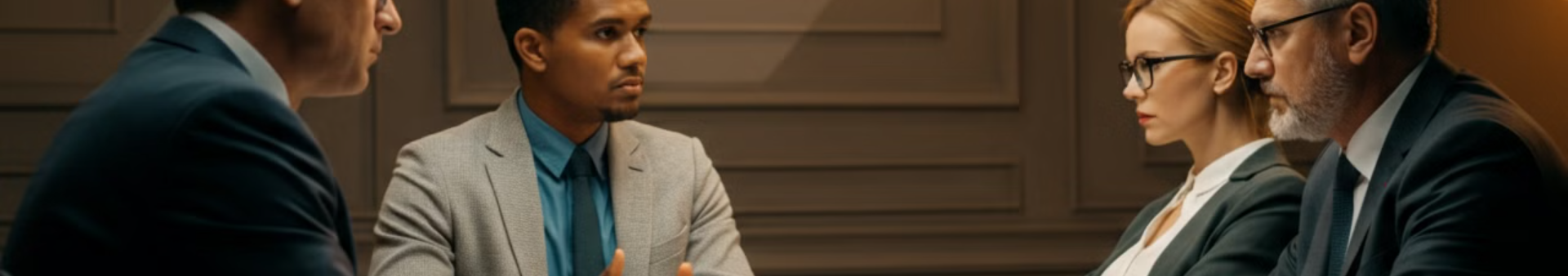 ‹#›
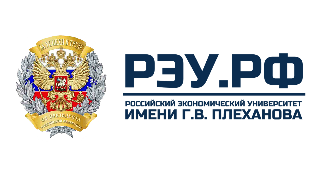 Финансовый план
Затраты на начало стартап-проекта
Общие расходы на функционирование стартап-проекта
‹#›
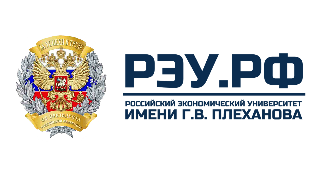 Постоянные и переменные затраты
‹#›
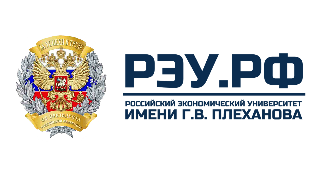 Маркетинговый план
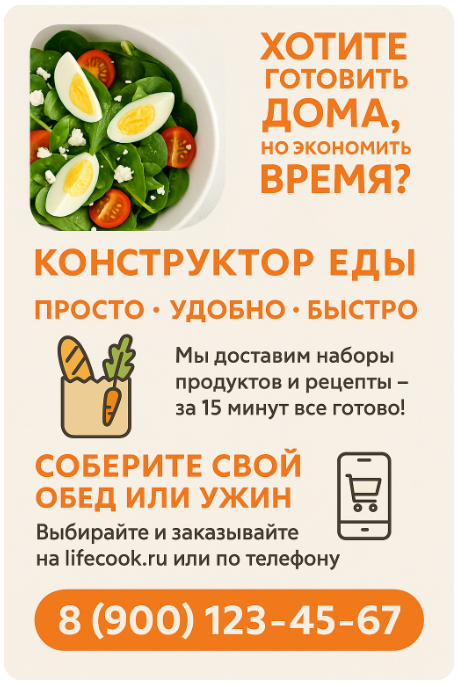 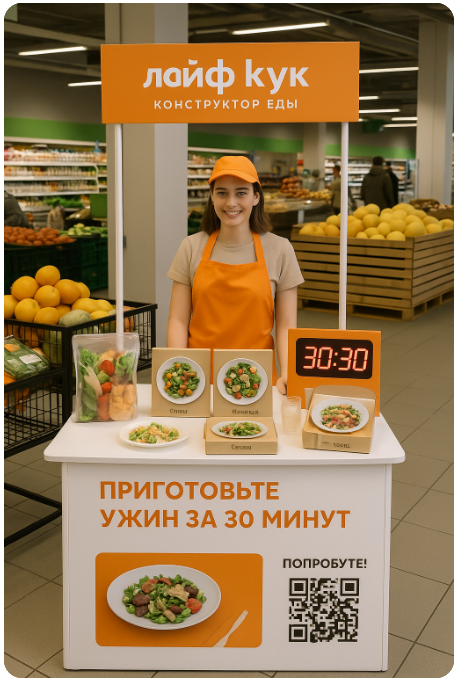 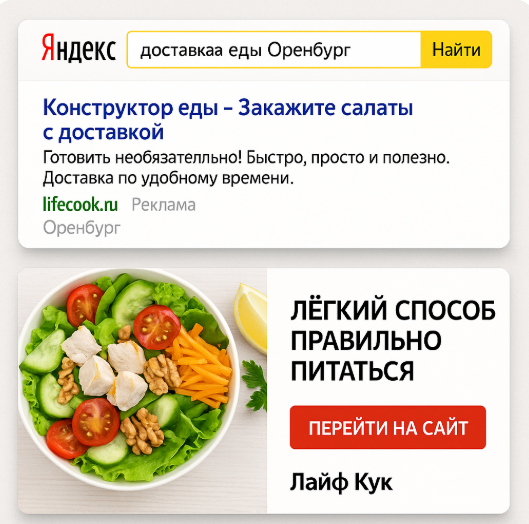 Пример рекламы в Яндексе
Пример флаера
Демонстрационная зона
‹#›
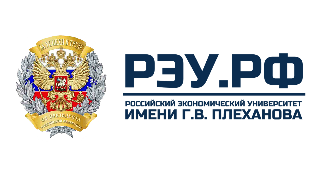 Каналы и типы блогеров для сотрудничества
‹#›
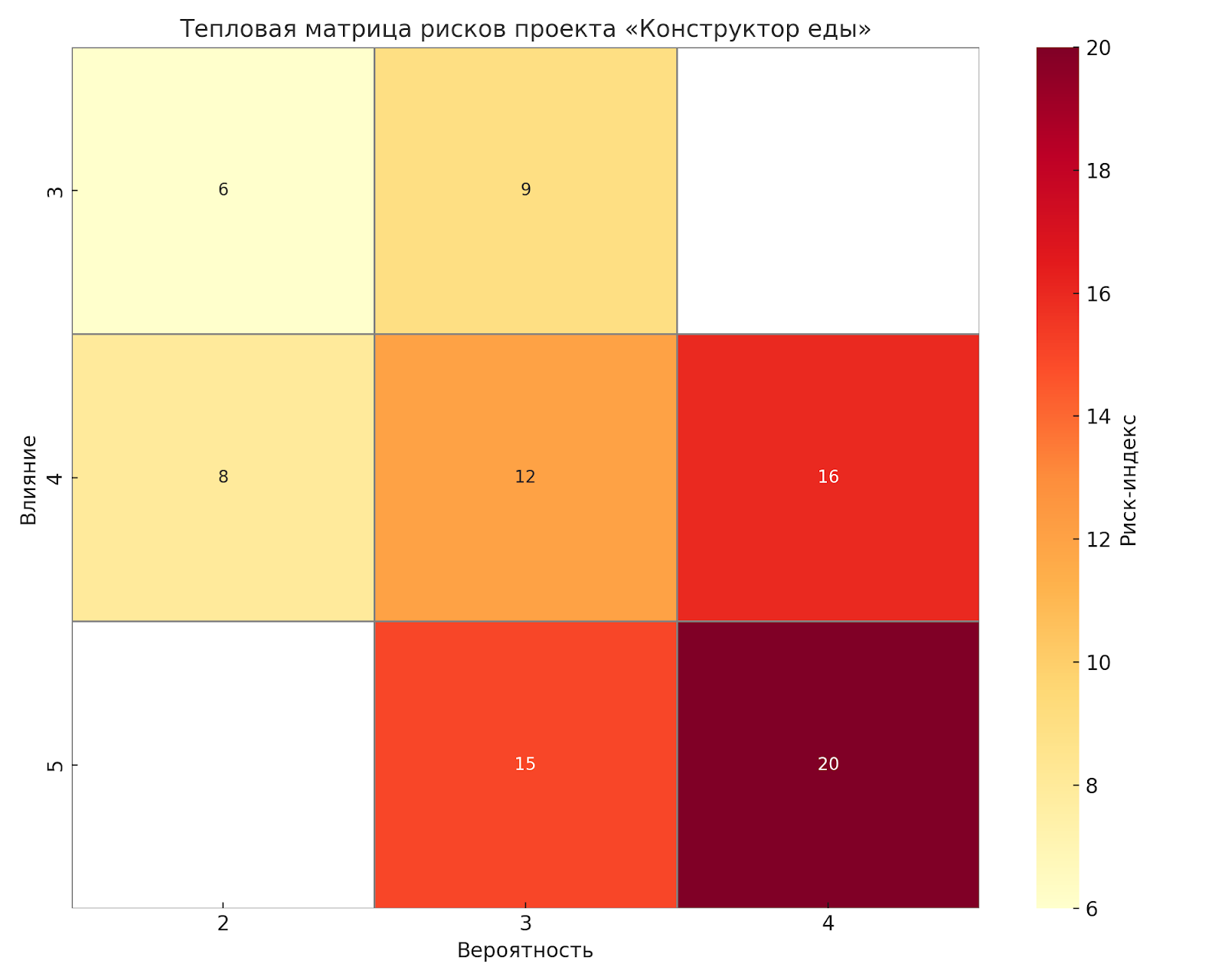 ‹#›
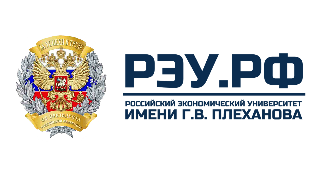 Срок окупаемости
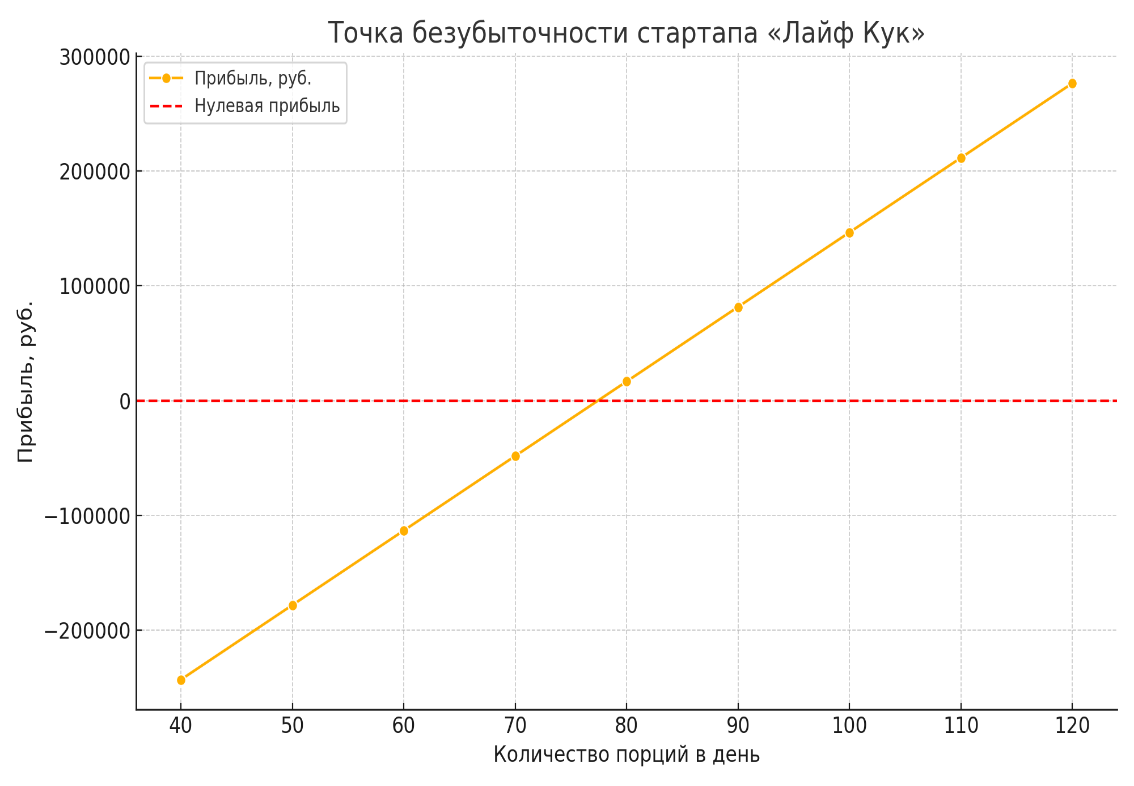 ‹#›
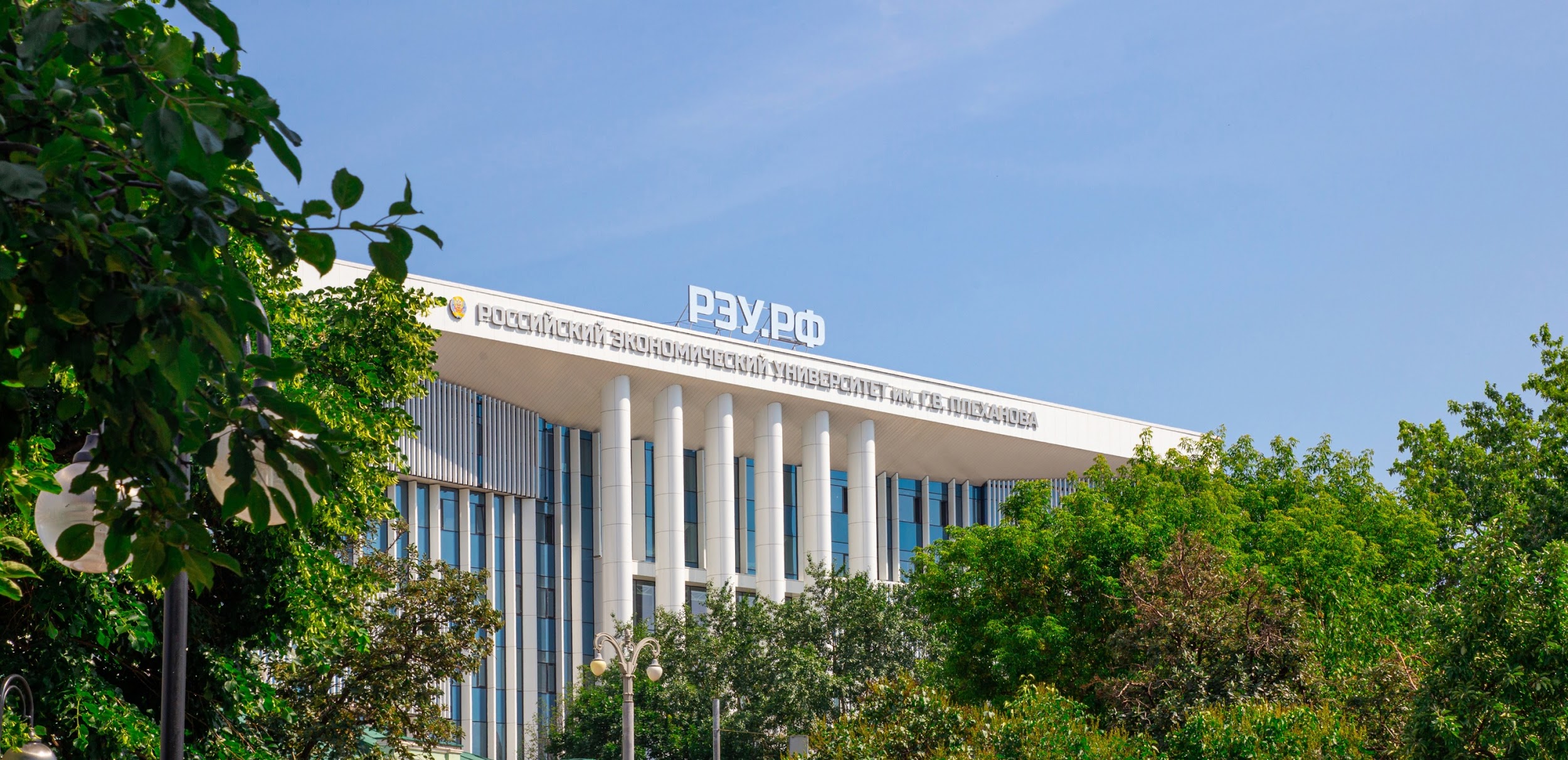 Спасибо за внимание!
‹#›